Presentation
Raju Ganapathy 
Chief eXperience Designer, MyLearnerJourney
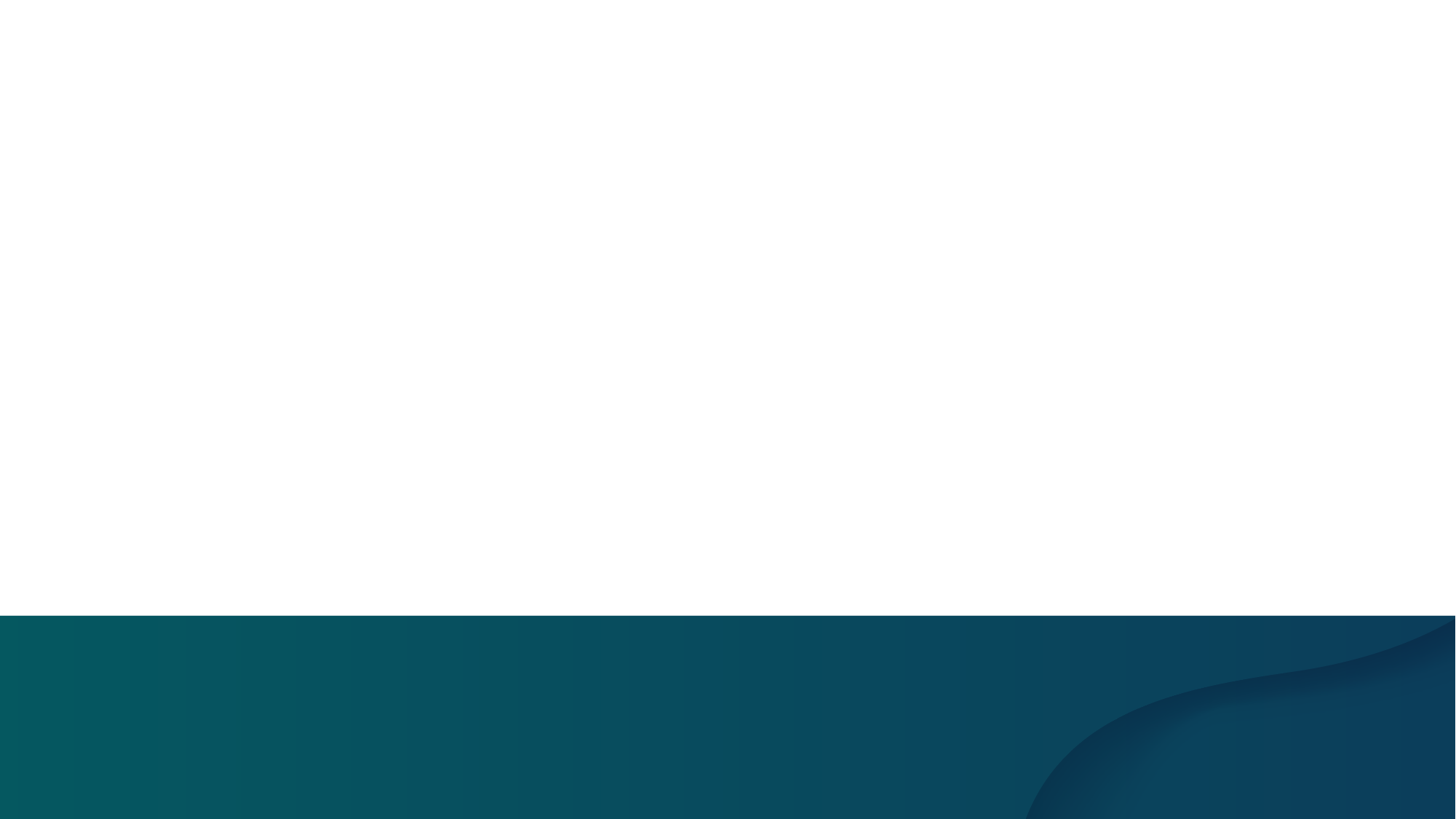 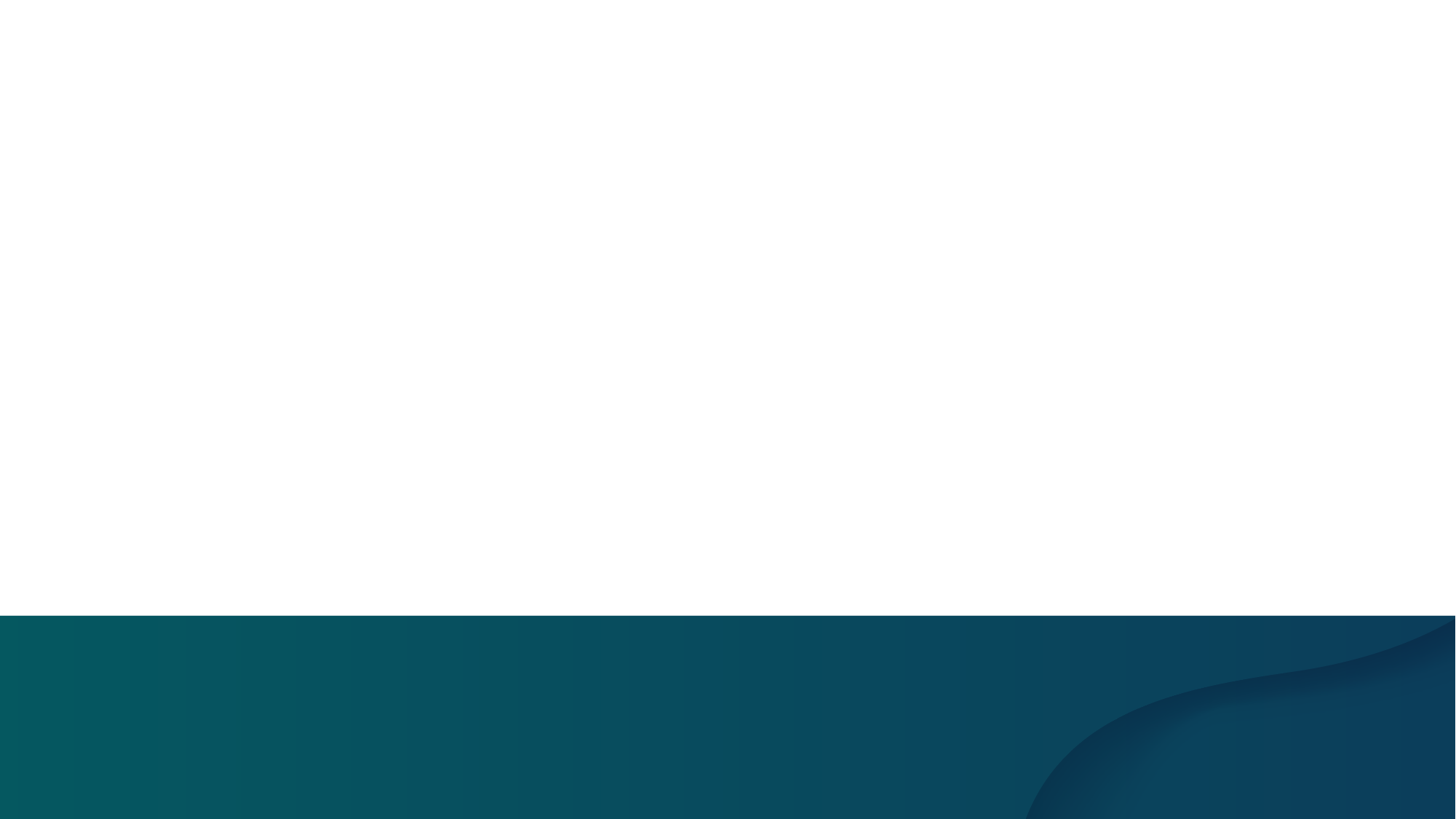 What Is It That Worked for 150 years, Now Changed In Under 5? Everything!
Learner centered education: empowering learners
Raju Ganapathy, September 27, 2022
[Speaker Notes: Headline, image and dot points slide]
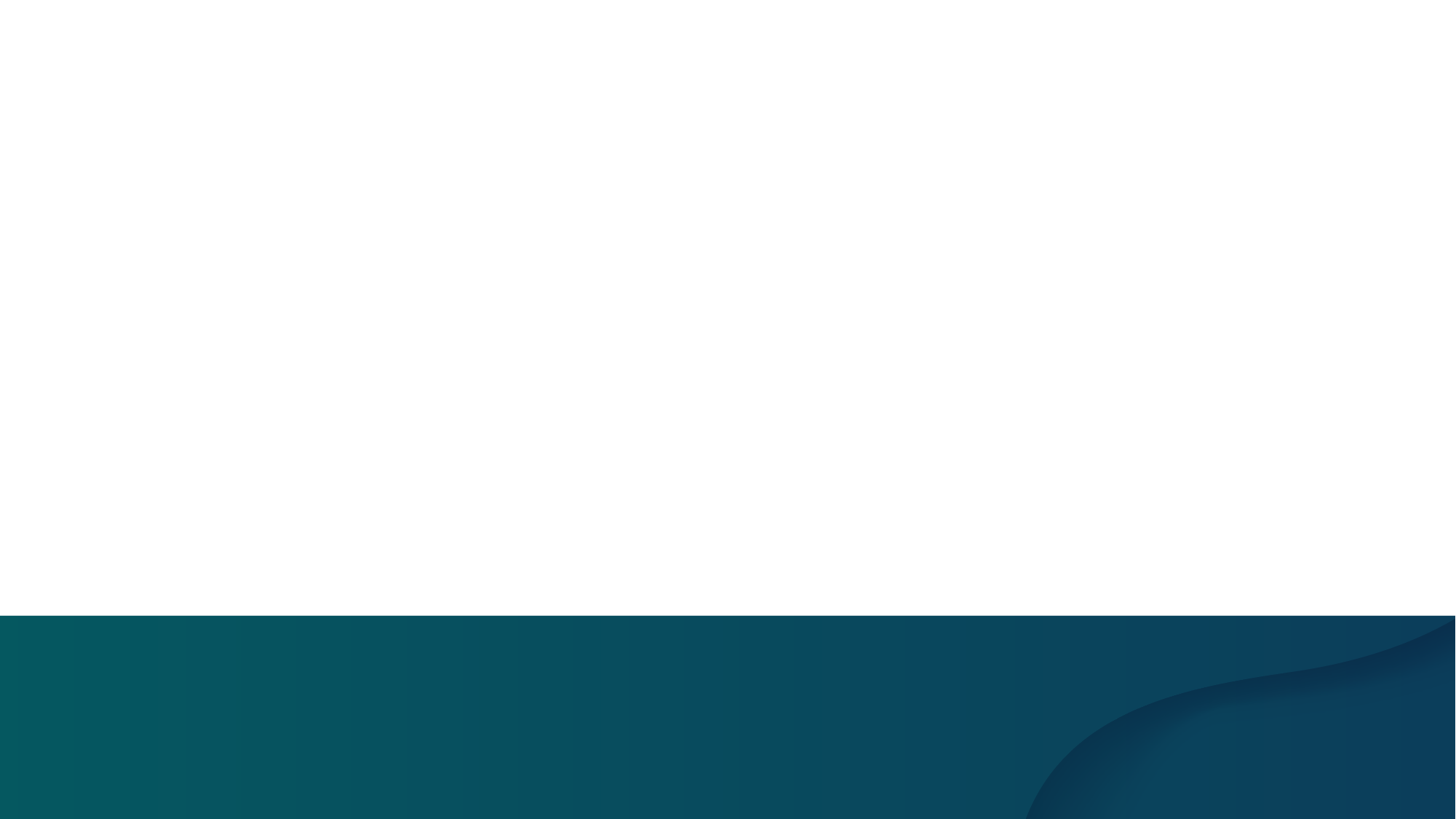 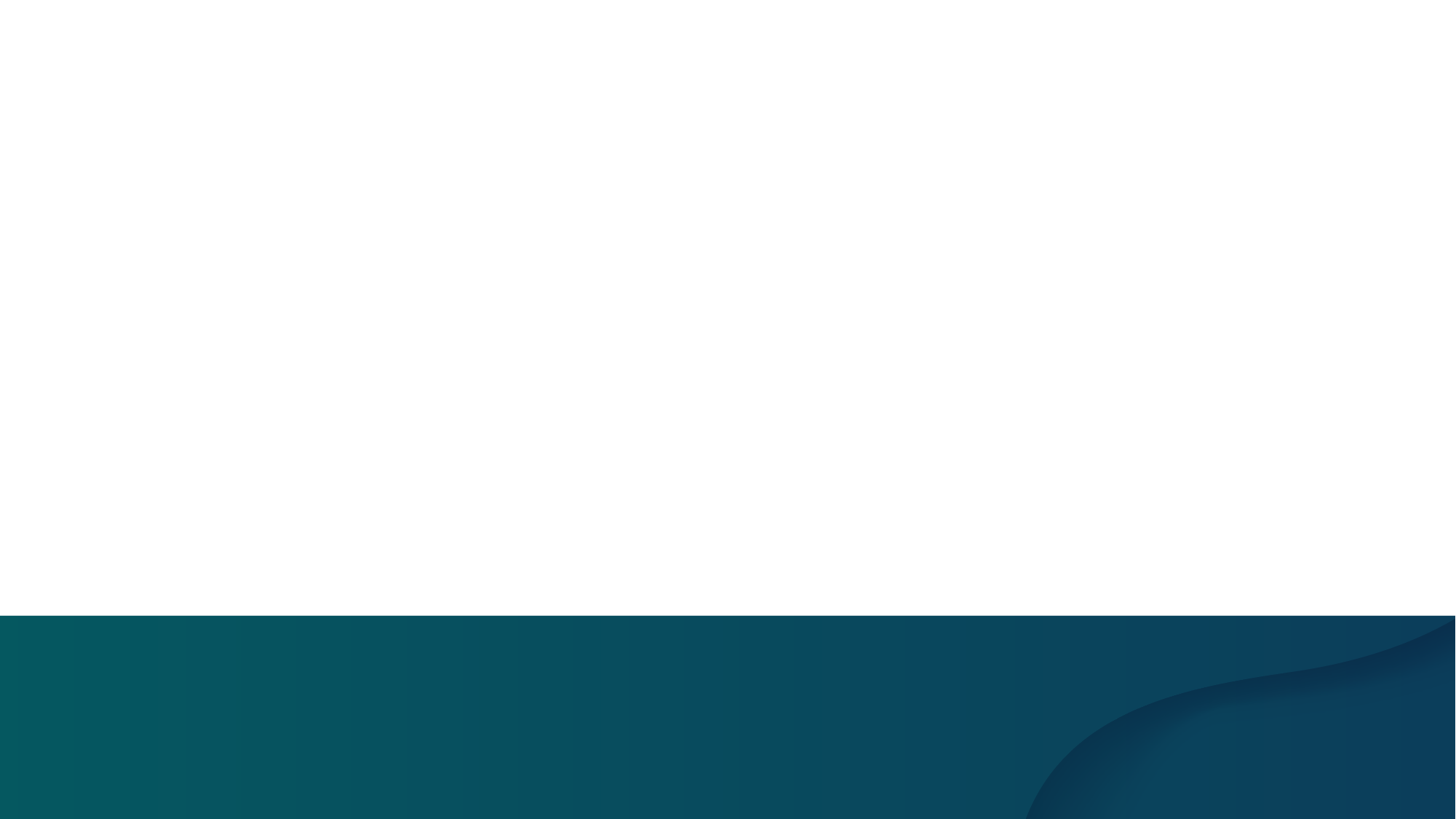 What Is It That Worked for 150 years, Now Changed In Under 5? Everything!
Learner centered education: empowering learners
Institution
Institution
The Shifting Epicenter.
Instructor
Learner
Learner
Instructor
Content
Content
Raju Ganapathy, September 27, 2022.
[Speaker Notes: Headline, image and dot points slide]
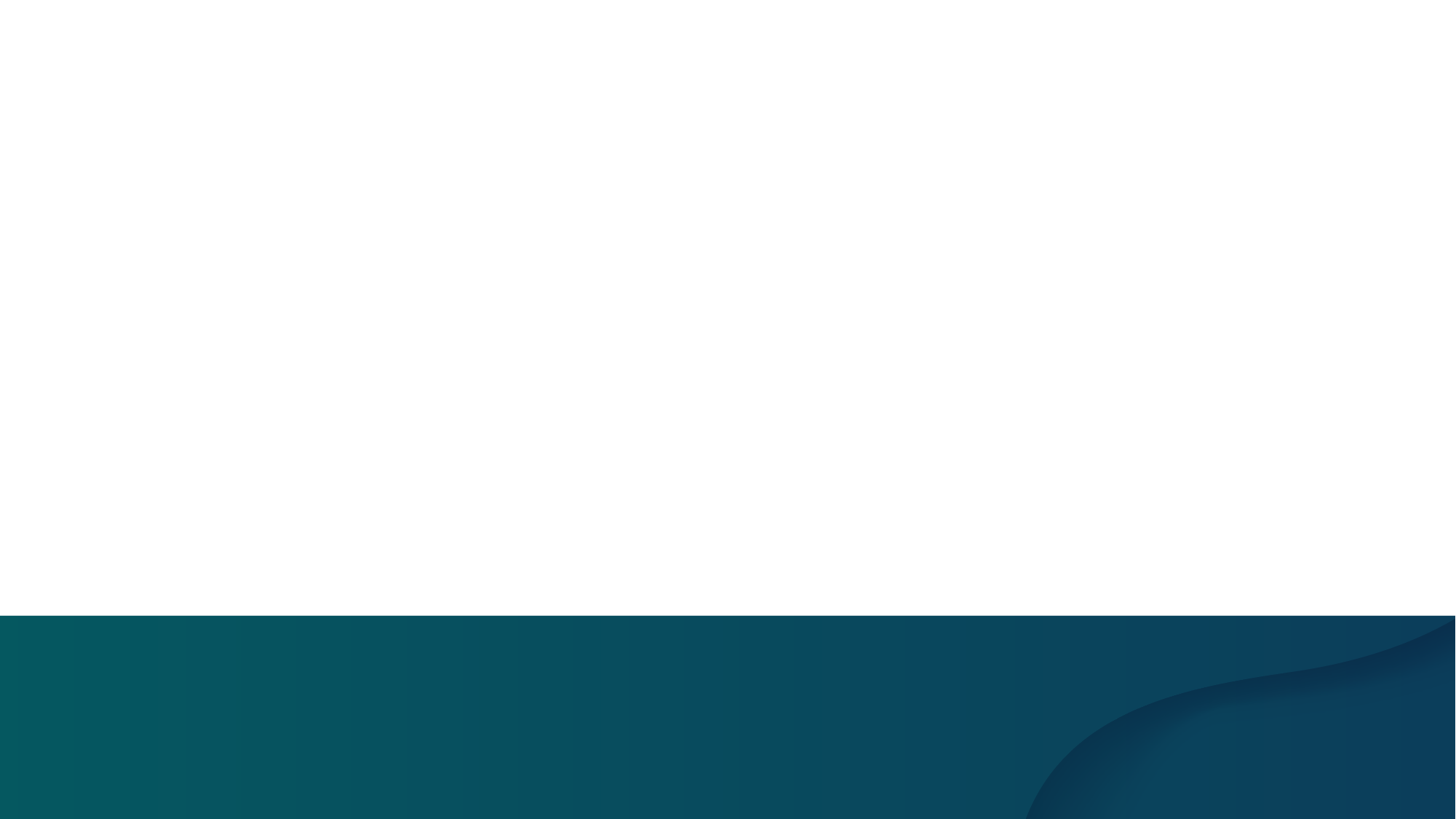 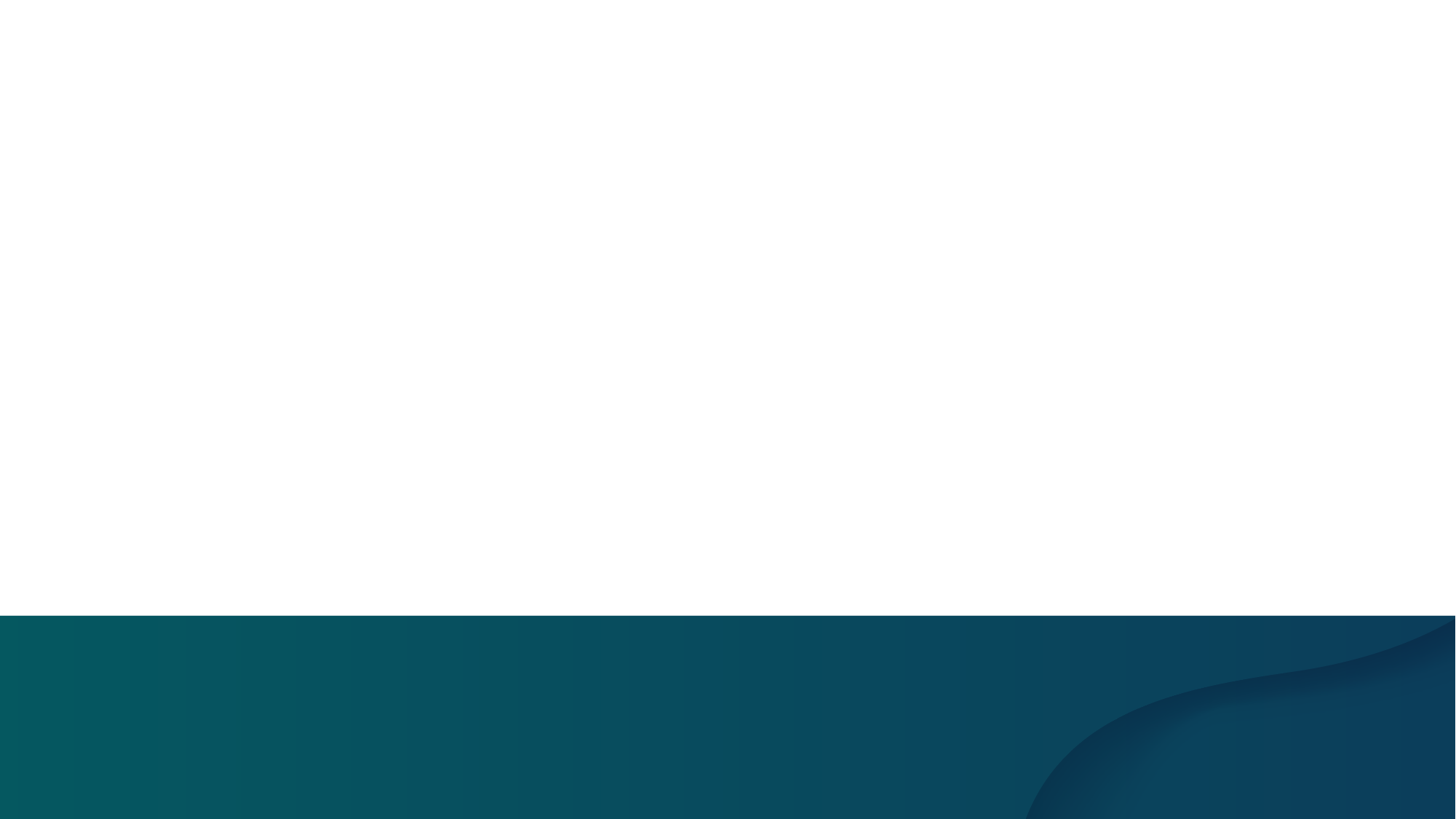 What Is It That Worked for 150 years, Now Changed In Under 5? Everything!
Learner centered education: empowering learners
Instructional Design 
versus 
Structural Design.
Raju Ganapathy, September 27, 2022.
[Speaker Notes: Headline, image and dot points slide]
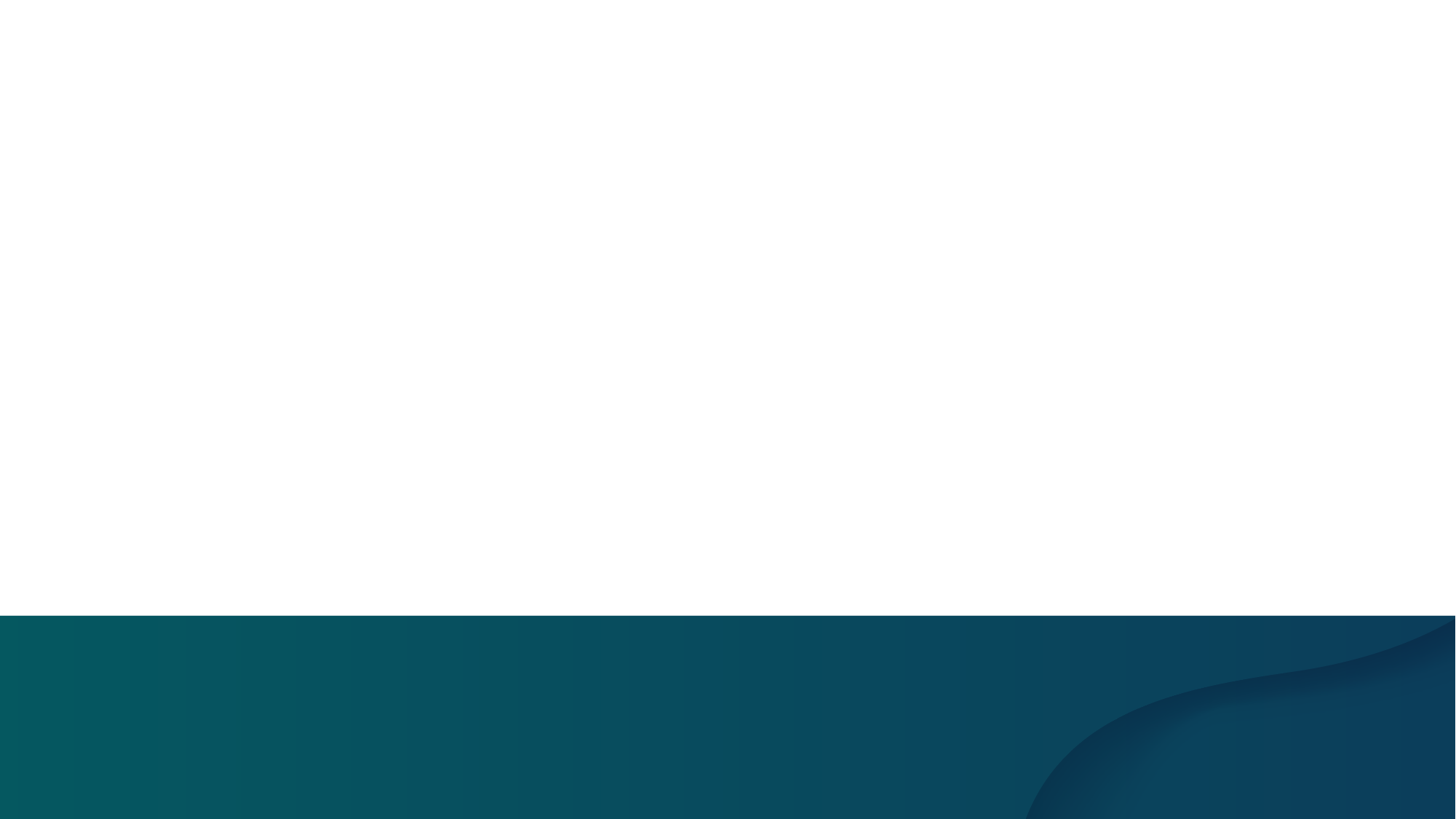 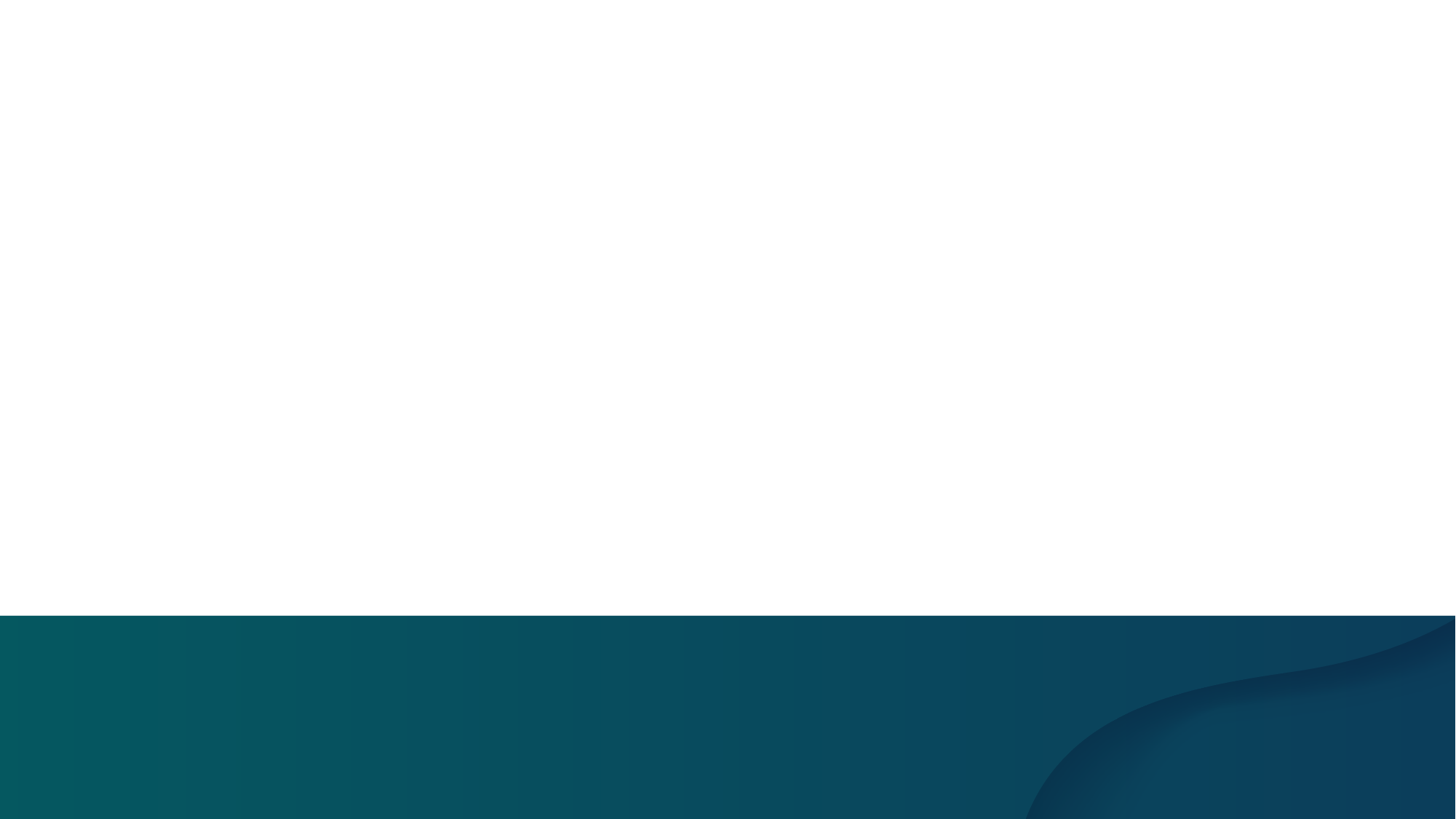 What Is It That Worked for 150 years, Now Changed In Under 5? Everything!
Learner centered education: empowering learners
Didactic Instruction, Page Paradigm versus 
Adaptive & Personalized Learning.
Raju Ganapathy, September 27, 2022.
[Speaker Notes: Headline, image and dot points slide]
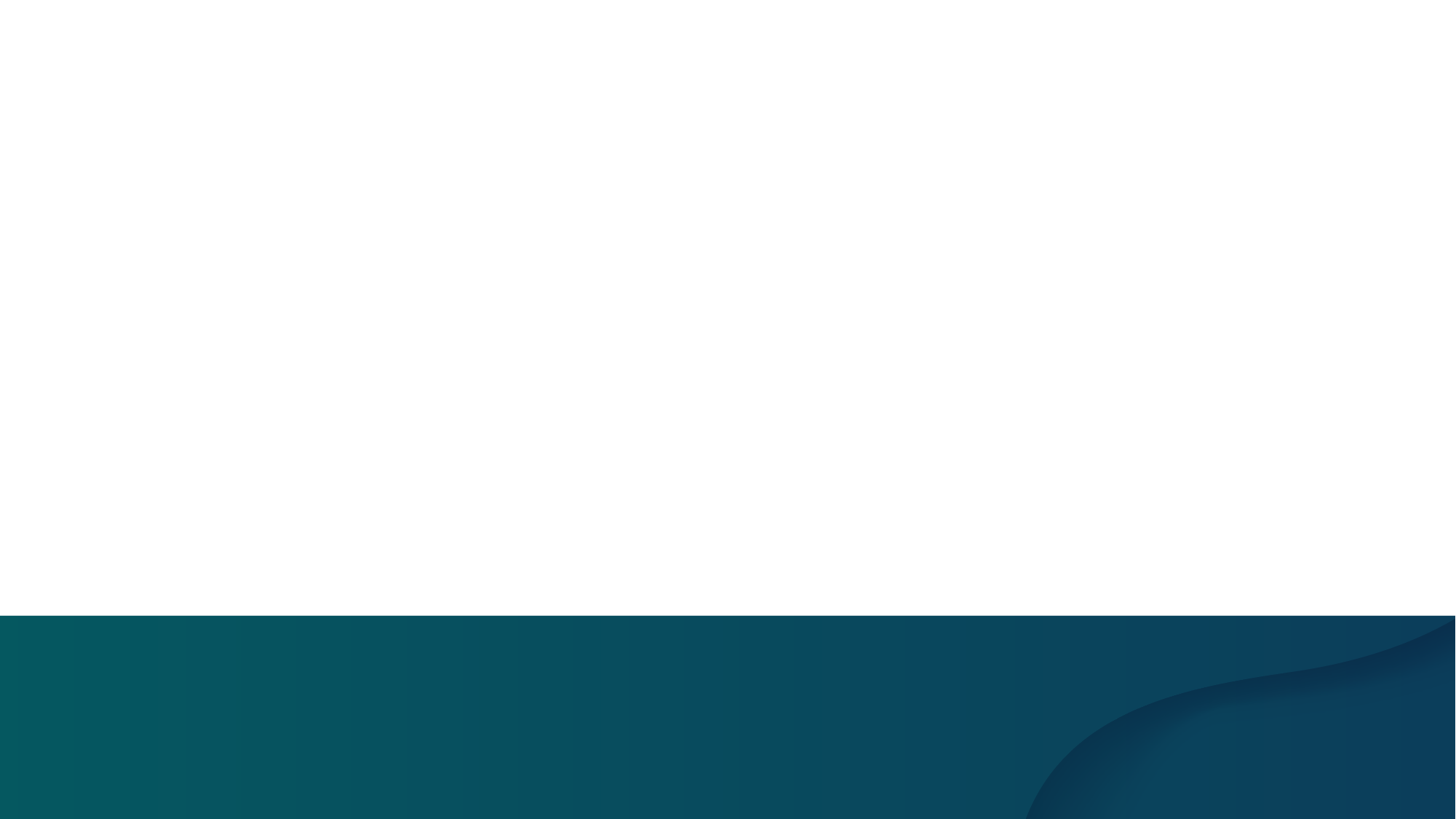 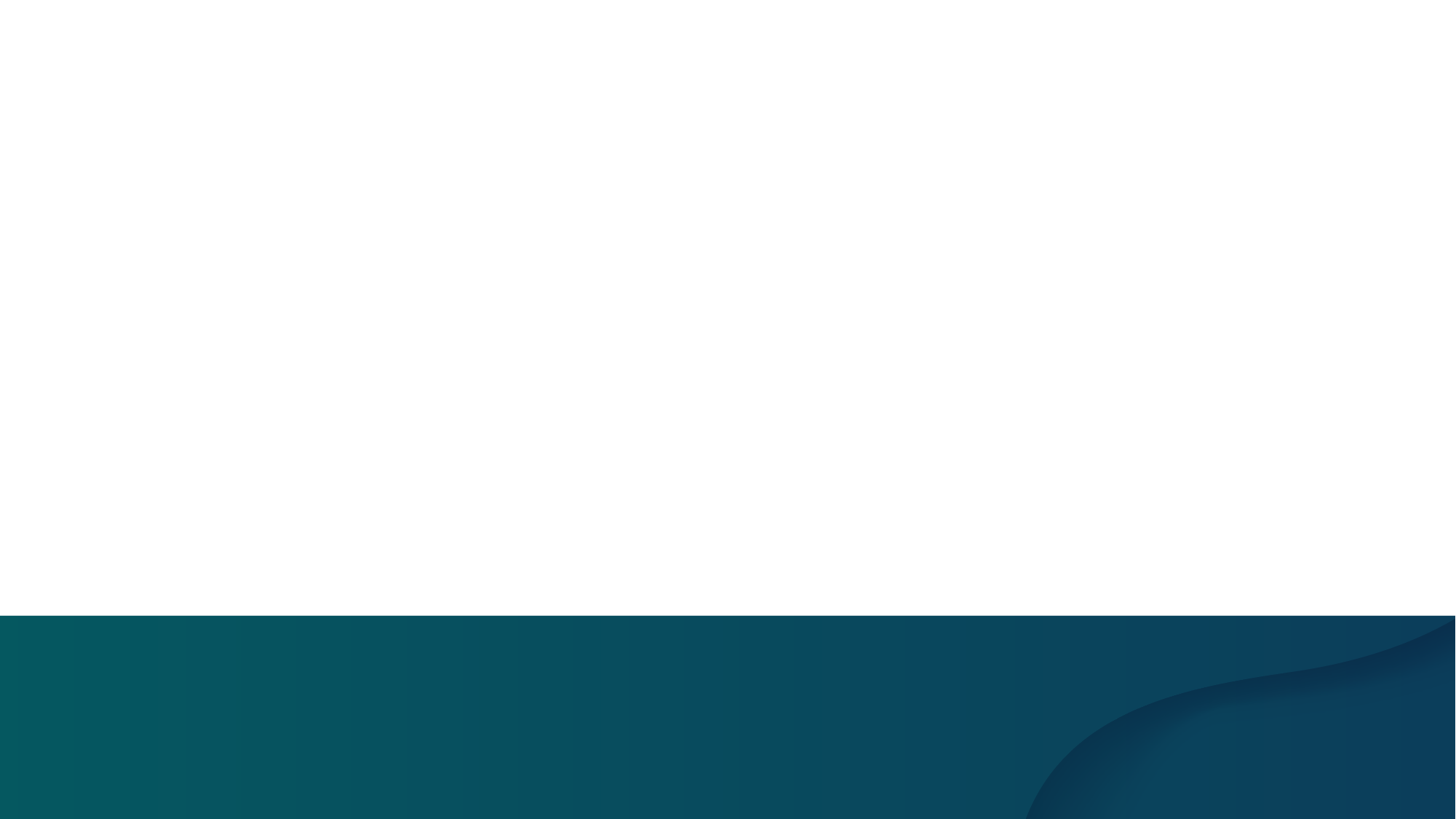 What Is It That Worked for 150 years, Now Changed In Under 5? Everything!
Learner centered education: empowering learners
Experience, through the eyes of the Beholder! 
More online, more blended and more hybrid.
Raju Ganapathy, September 27, 2022.
[Speaker Notes: Headline, image and dot points slide]
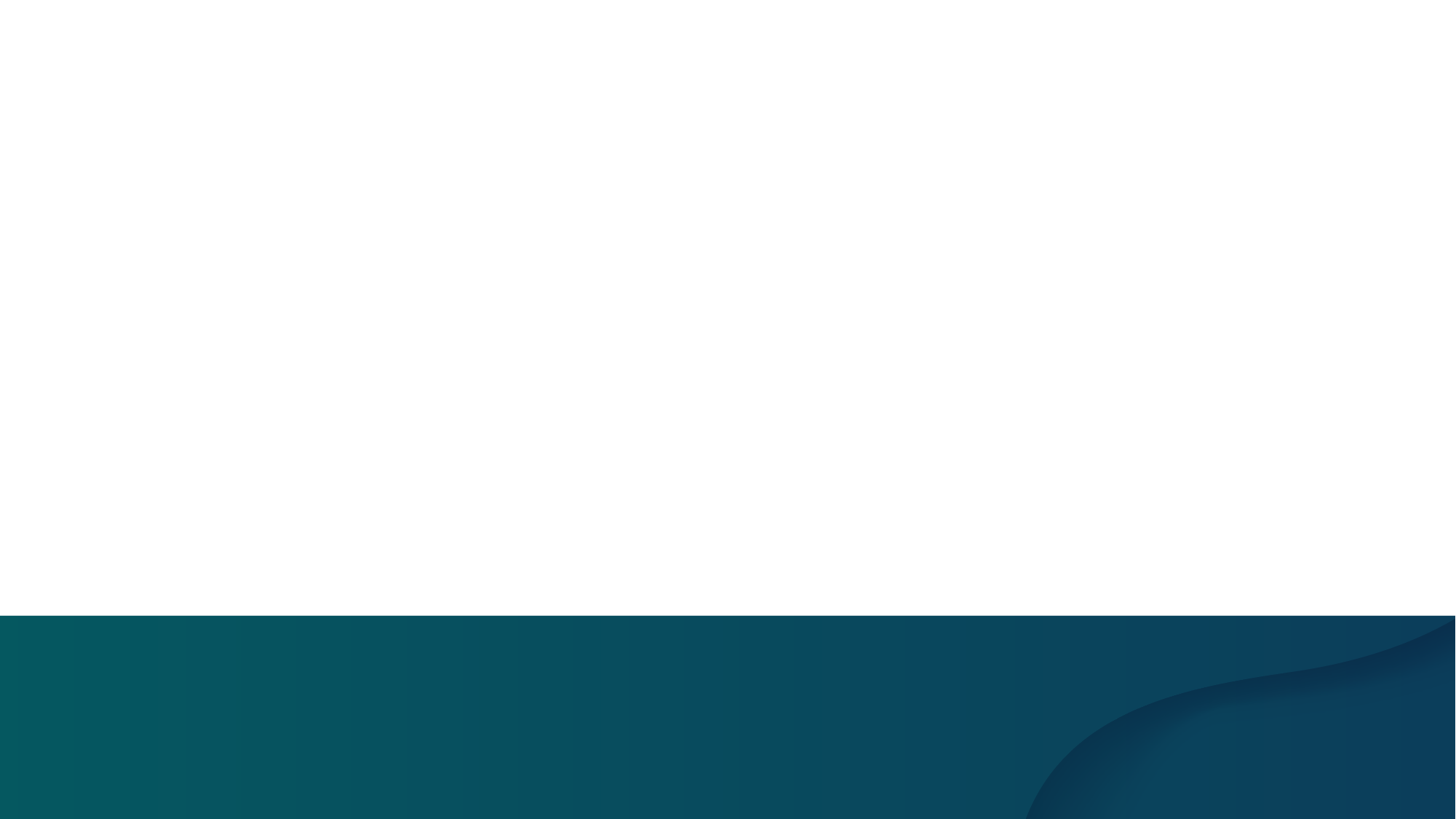 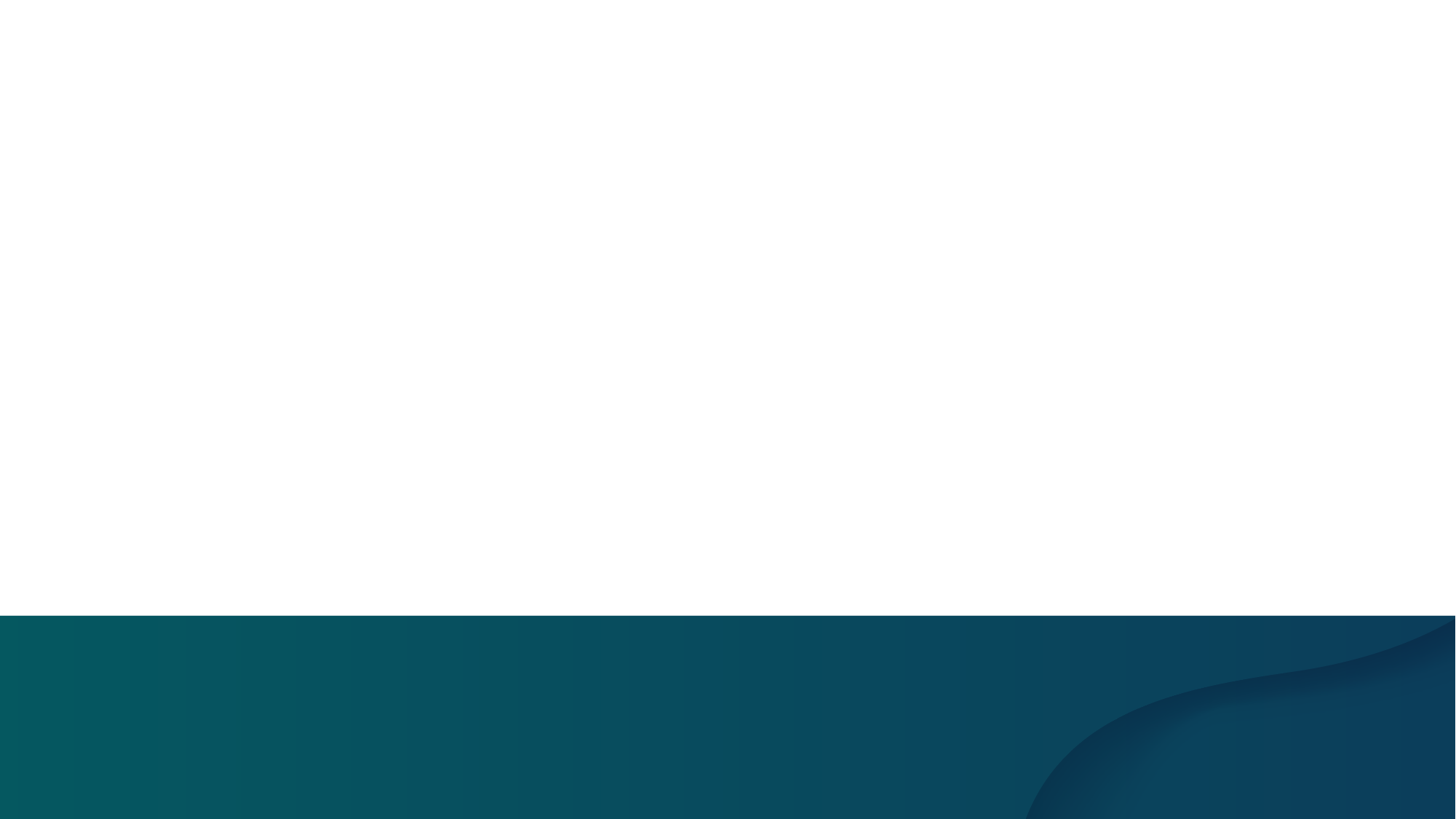 What Is It That Worked for 150 years, Now Changed In Under 5? Everything!
Learner centered education: empowering learners
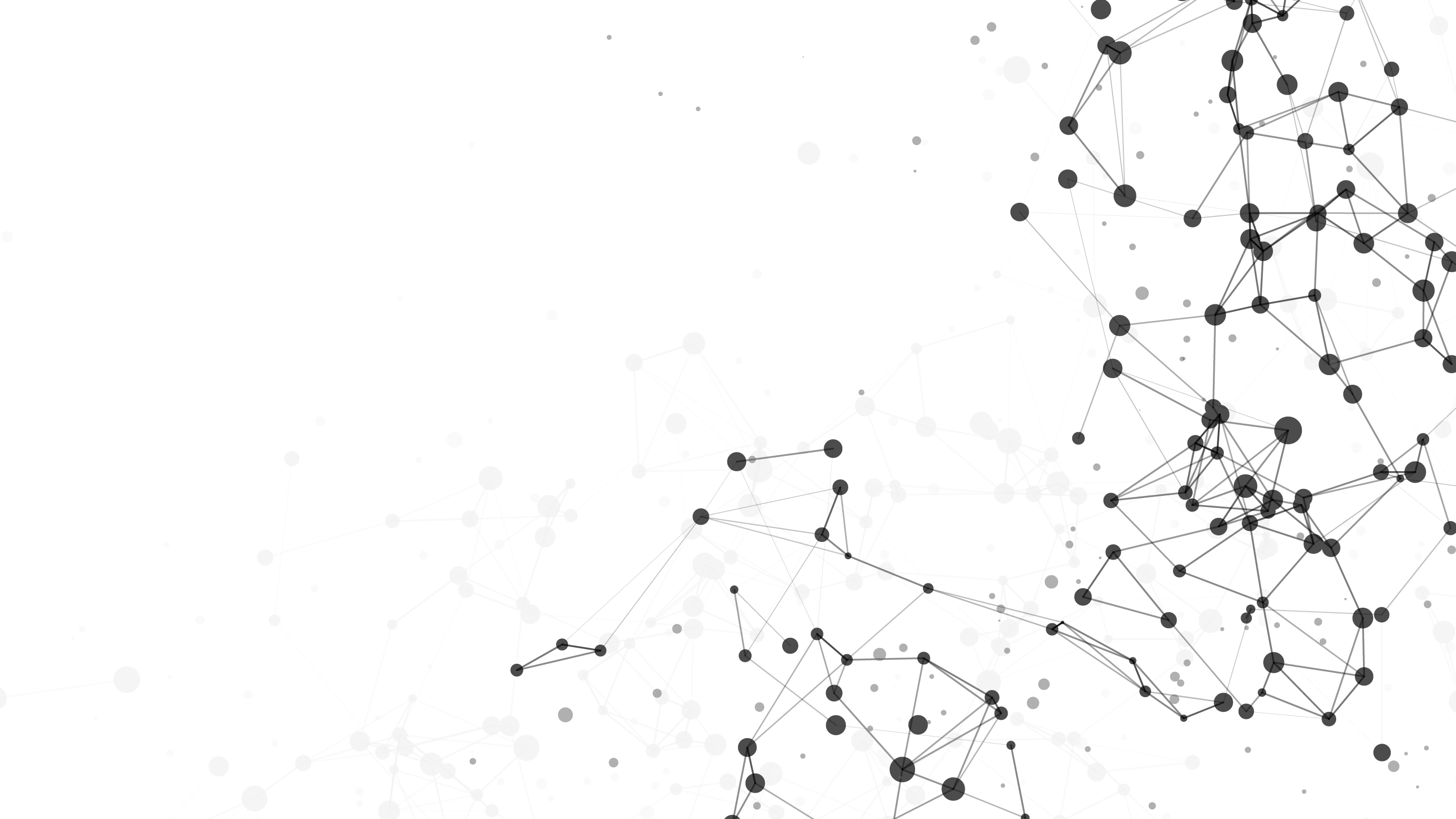 The Hub (and its countless) Spokes!
Raju Ganapathy, September 27, 2022.
[Speaker Notes: Headline, image and dot points slide]
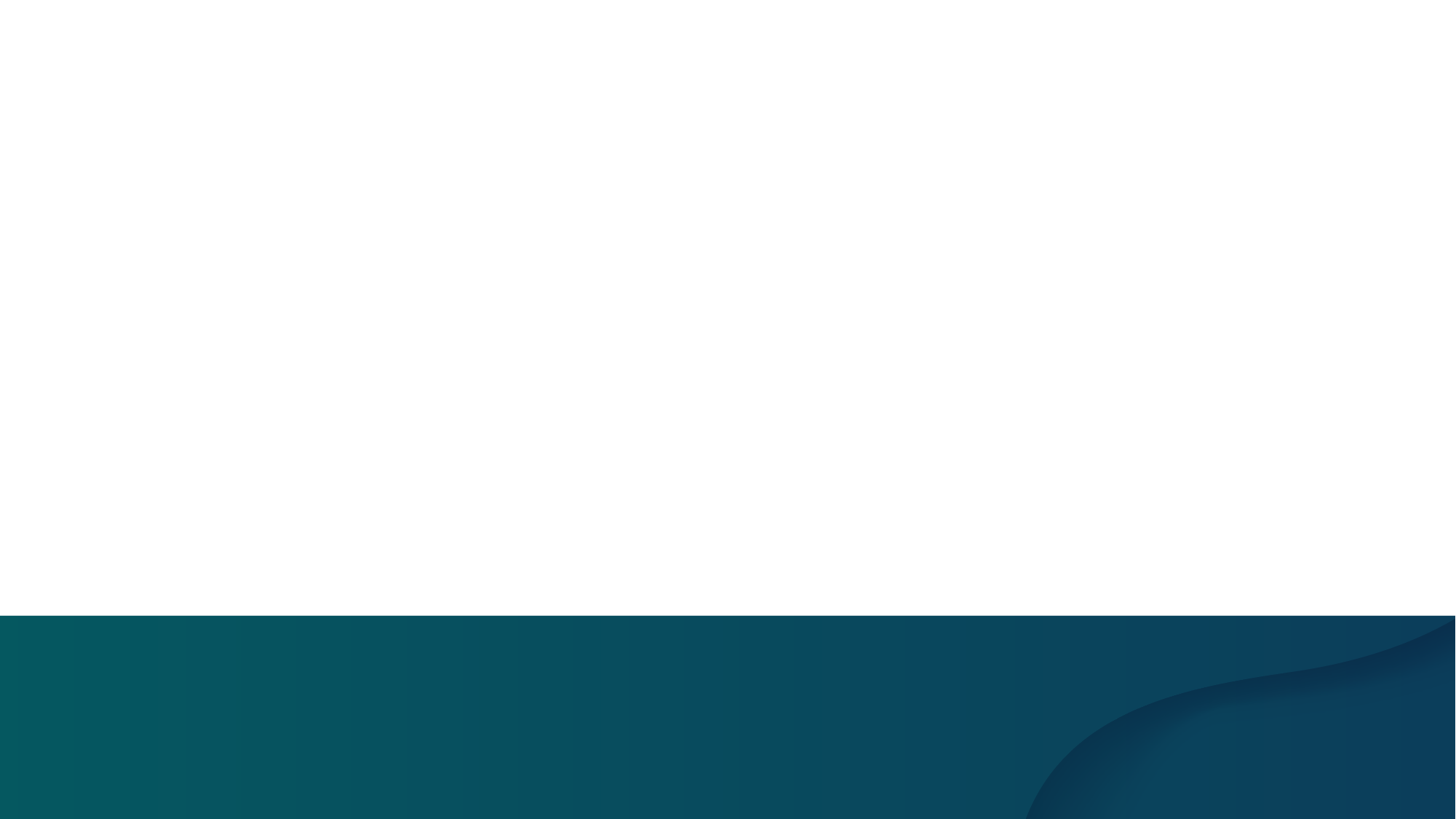 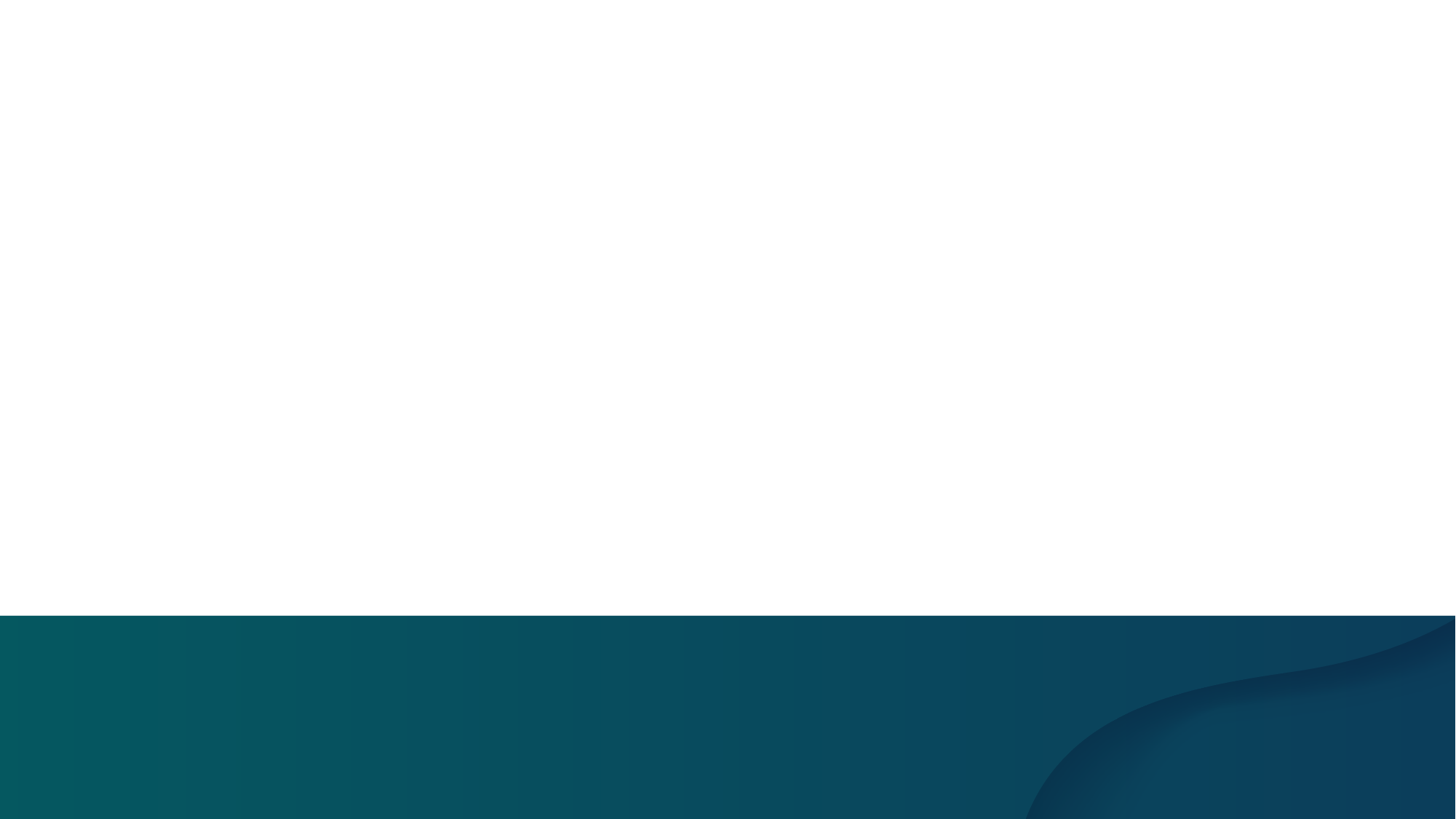 What Is It That Worked for 150 years, Now Changed In Under 5? Everything!
Learner centered education: empowering learners
Design for Analytics.
Raju Ganapathy, September 27, 2022.
[Speaker Notes: Headline, image and dot points slide]
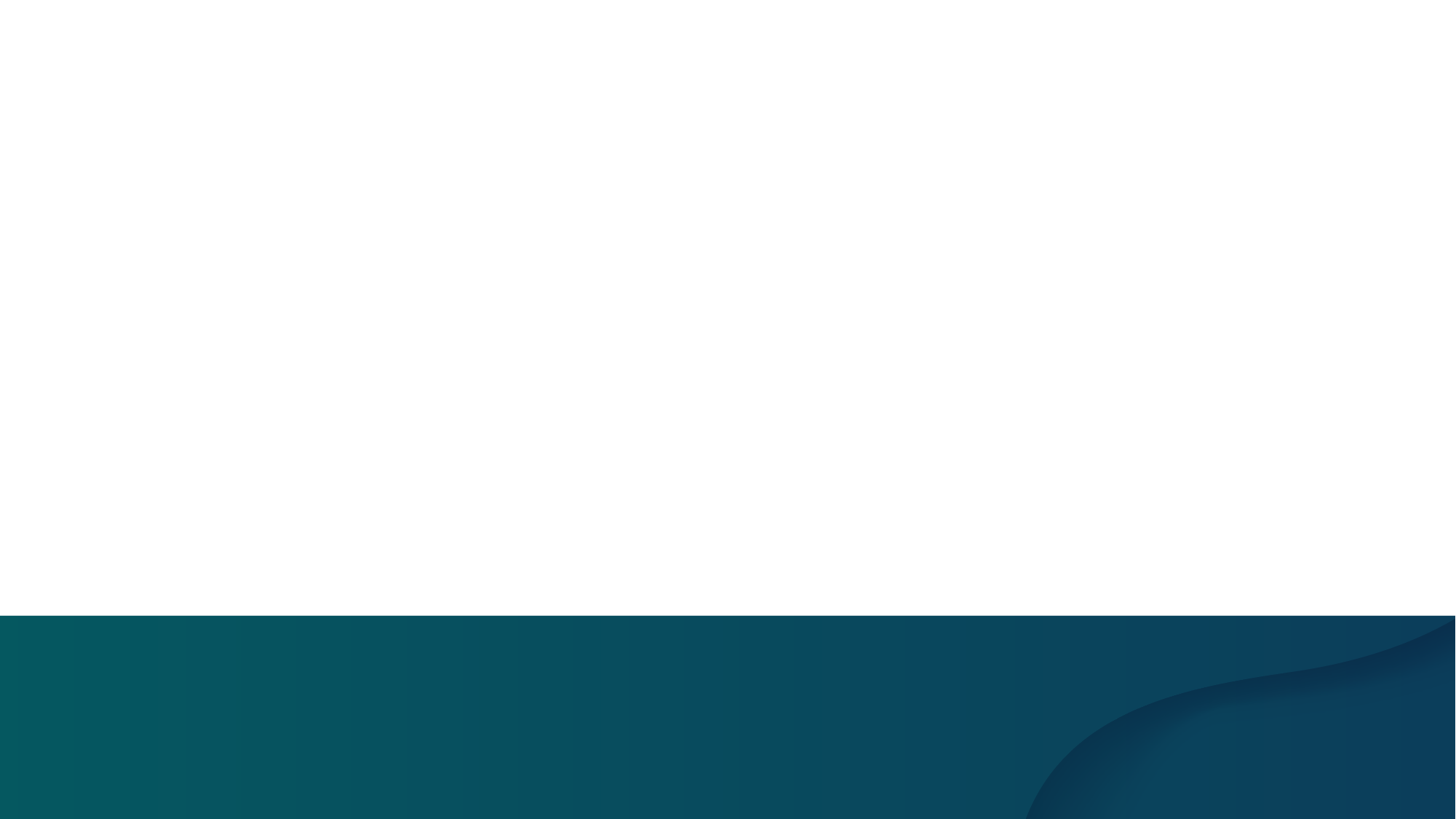 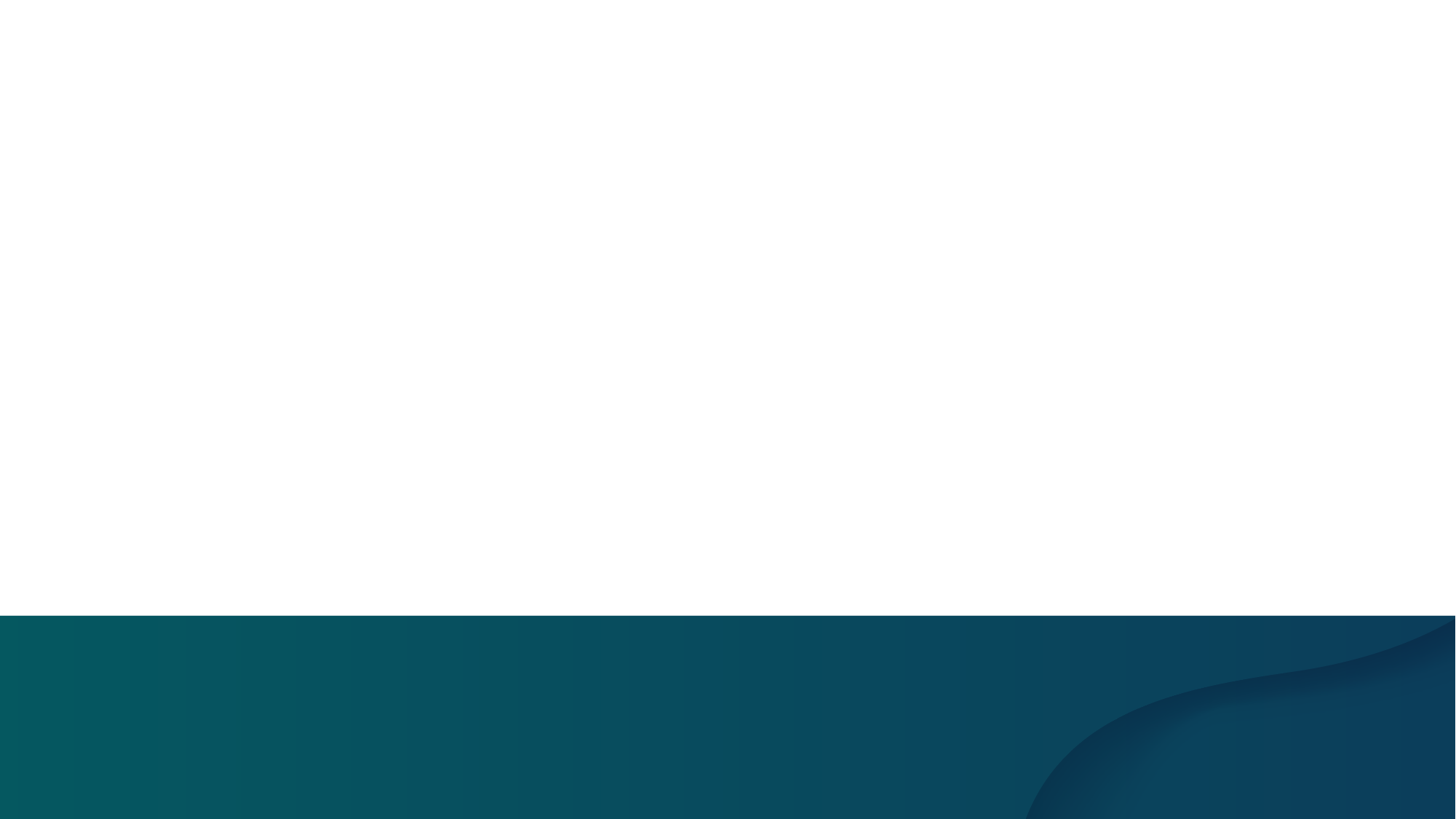 What Is It That Worked for 150 years, Now Changed In Under 5? Everything!
Learner centered education: empowering learners
Thank You!
Raju Ganapathy 
Chief eXperience Designer, MyLearnerJourney
September 29, 2022.
[Speaker Notes: Headline, image and dot points slide]
Closing slide
Raju Ganapathy
raju.ganapathy@mylearnerjourney.com